Na jaké akce se můžou středoškoláci těšit?
a potažmo i jejich učitelé…
Karel Kolář
FYKOS (Fyzikální korespondenční seminář, 33. roč.)MFF UK
karel@fykos.cz
https://fykos.cz, FB /FYKOS
Soustředění – 21. až 29. 9.
1. série – 8. 10.; snad přístupnější seriál
Fyzikální Náboj – pá 8. 11. https://physics.naboj.org/ 
Den s experimentální fyzikou – pá 11. 11. https://dsef.cz
Fyziklání online – st 27. 11. https://online.fyziklani.cz 
Fyziklání (v Praze) – pá 14. 2. 2020 https://fyziklani.cz 
Termín zůstal, dokonce opět Den po JDF MFF UK
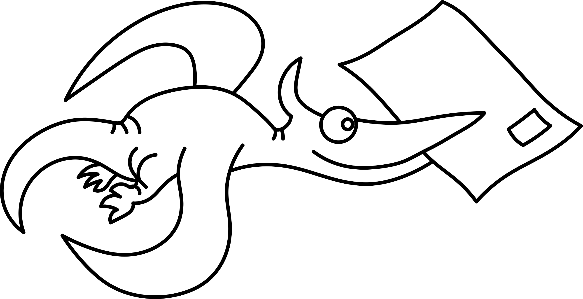 Týden vědy na Jaderce #22FJFI ČVUT
(mě radši nepište)
http://tydenvedy.fjfi.cvut.cz 
„Konference“ pro středoškoláky
Úvod, úvodní hra, přednášky, 2 dny práce na miniprojektu, exkurze, konferenční večer, prezentace
Další ročník 14. až 19. 6. 2020
Možnost „předběžné přihlášky“
Pro max 180 žáků
Tokamak, Vrabec…
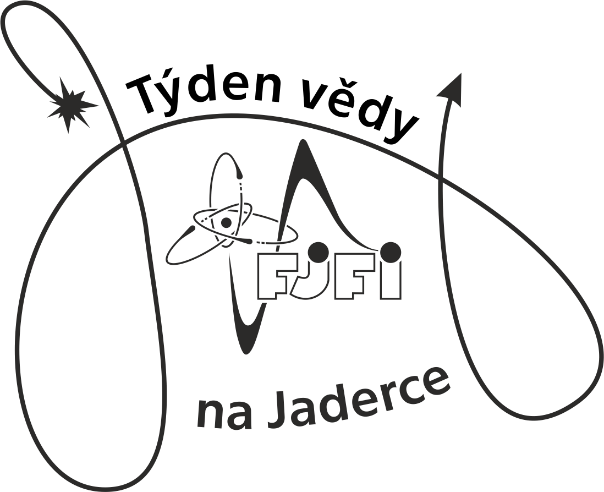 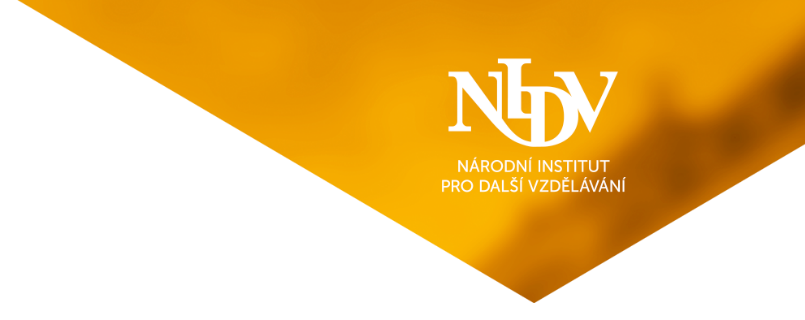 Soutěžní přehlídka DOMINONárodní institut pro další vzdělávání; kolar@nidv.cz
http://domino.nidv.cz
Soutěž pro učitele, kteří tvoří elektronické „výukové objekty“
Stovky objektů z minulých let k využití
Letošní téma „digitální etika a ochrana soukromí v on-line prostředí“
Je možné přihlásit i již hotové objekty
Můžete také nominovat kolegu
Budu rád za připomínky/náměty
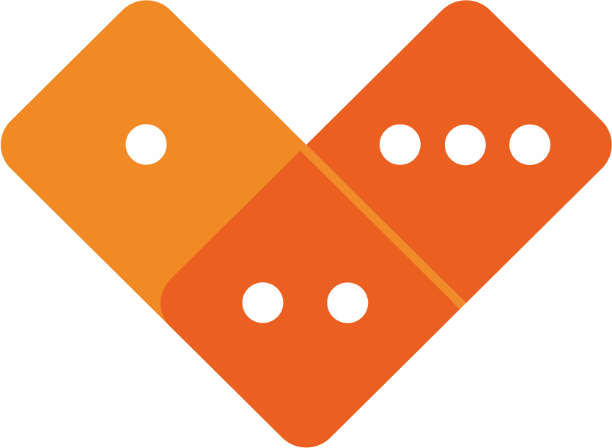 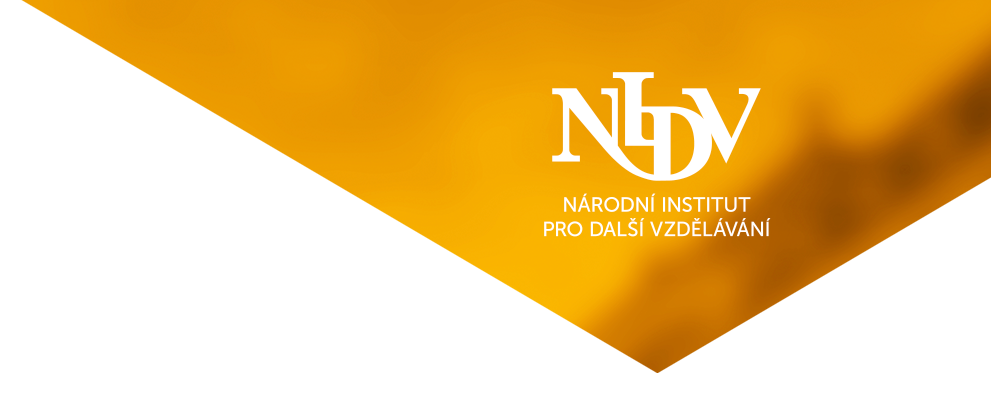 Děkuji za pozornost
a přejdeme k snad fyzikálně zajímavější prezentaci
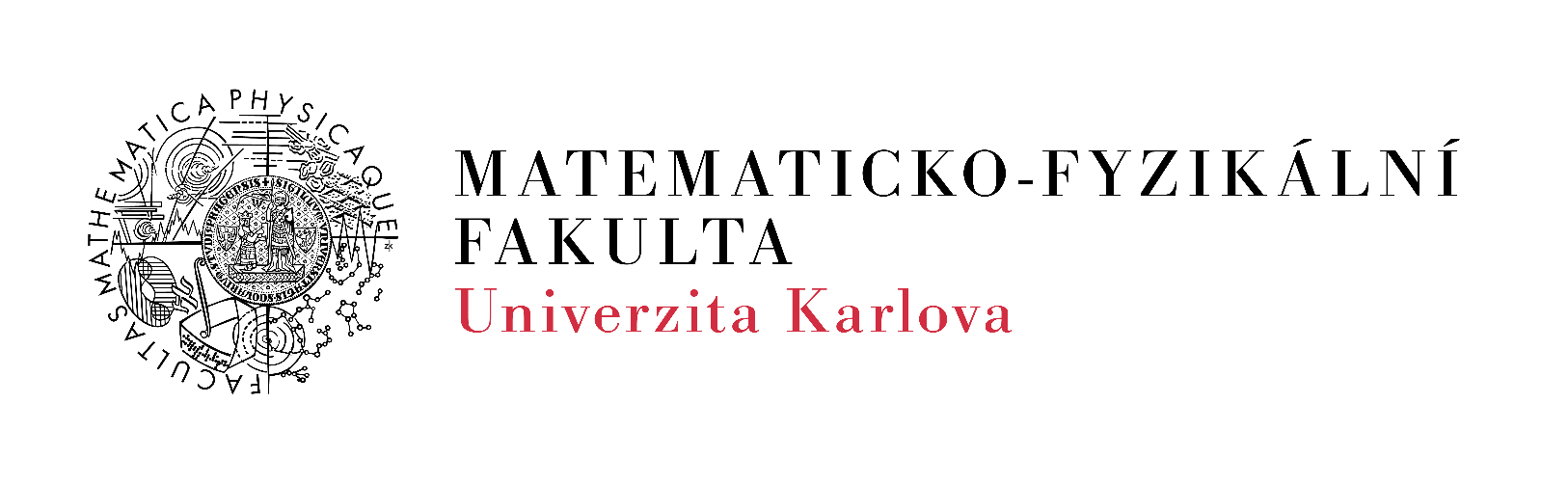